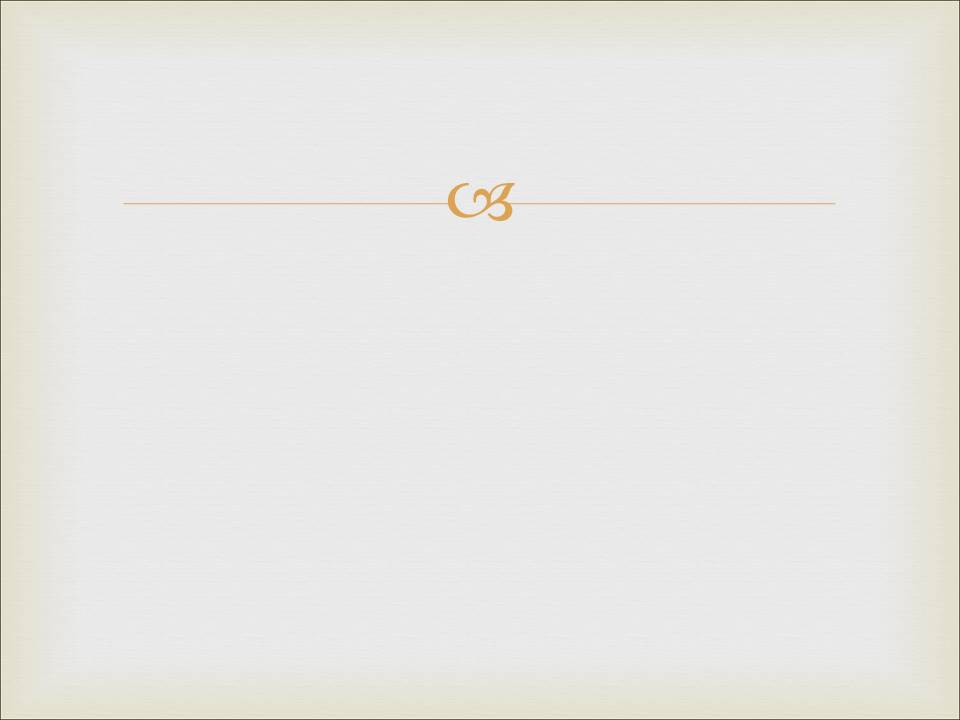 ЧУДА ТА ФІЗИЧНІ ЗАКОНИ
Чуда, за визначенням, надприродній вияв у природньому плині подій. Або вияв метафізики у фізиці.
 
Чуда, за своїм визначенням, мають на увазі існування фізики. Якщо світогляд відкидає існування метафізики, як частину об’єктивної реальності, то такий світогляд заперечуватиме і можливість чуд, намагаючись пояснити свідчення про них у межах фізики.
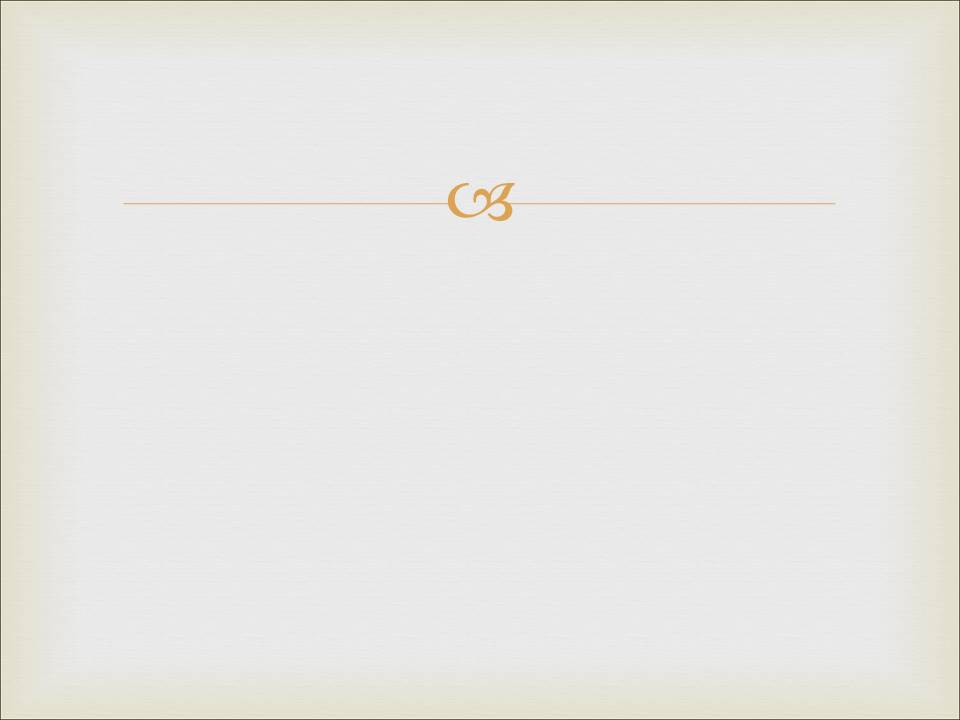 ЧУДА ТА ФІЗИЧНІ ЗАКОНИ
Приклад: ходіння Христа по воді пояснювалося катанням на кризі, як на дошці серфінгу (вітер, хвилі, як тільки все стихло, Христос перебрався в човен; Петро не вмів добре кататися, і його довелося діставати з води).
 
2 + 2 = х, за умови, що х не може дорівнювати 4. Чуда – це таке явище, яке ми не можемо пояснити з відомих нам законів природи; випадок, неочікуваний і непередбачуваний, ледве можливий.
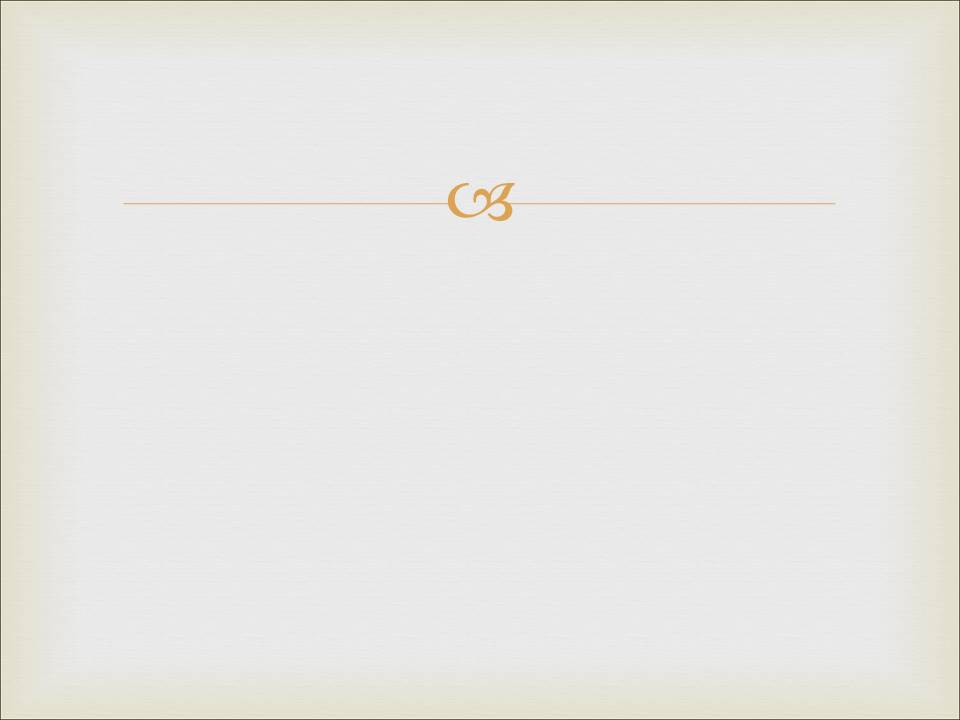 Аргументи проти можливості чудес
Натуралістичні, чи «наукові» аргументи проти чудес
Суть аргументу.Чуда неможливі на тій підставі, що вони порушують фізичні закони.  Чуда-це порушення природнього плину, коли щось надприроднє втручається в природній плин подій, а закони фізики порушити неможливо, тож чуда в єдиному сенсі цього визначення, а не тільки такими, що ніби є, неможливі.
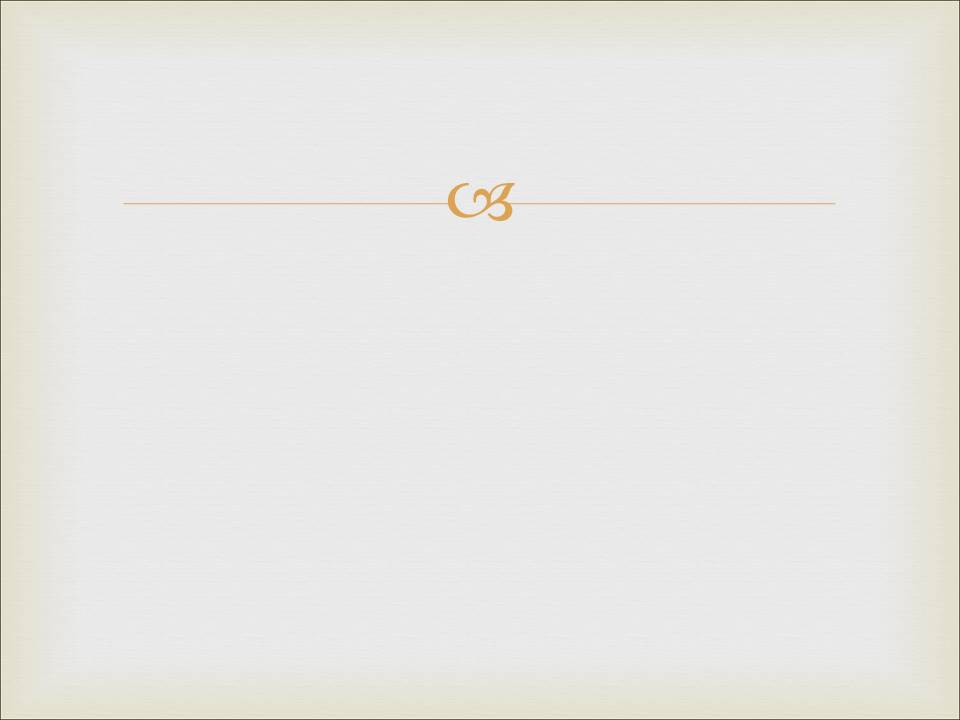 Аргументи проти можливості чудес
Натуралістичні, чи «наукові» аргументи проти чудес
b) Спростування аргументу.
           Обмеженість природничих наук .
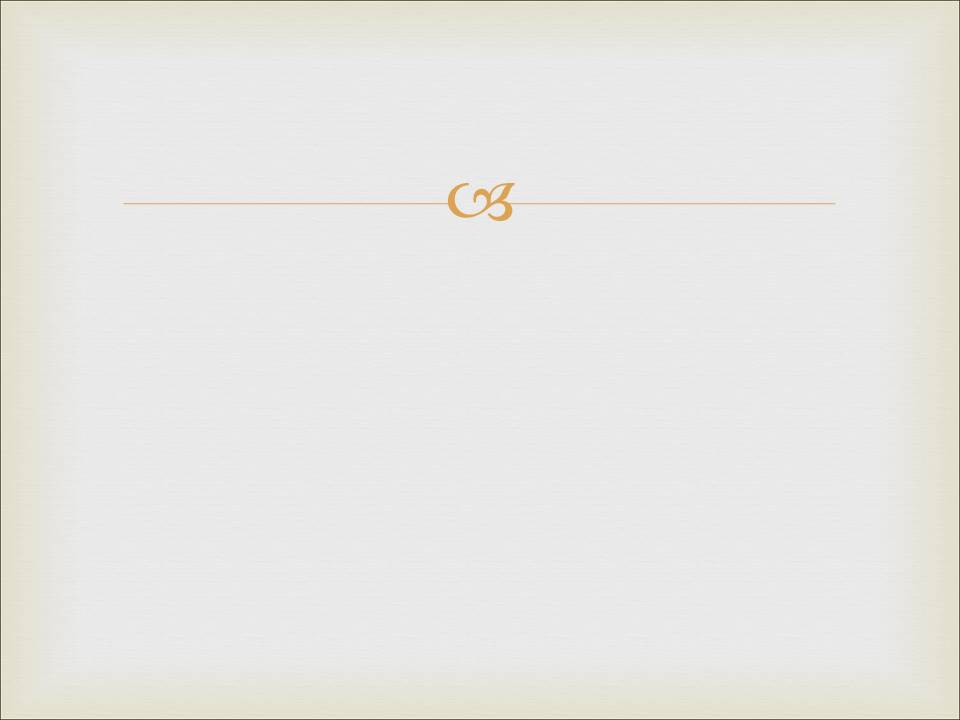 Обмеженість природничих наук
І.  Протягом століть погляди на «науку»   
     розрізнялися.                                                                                                                     
     Три "наукових" світогляди в історії :
Світ Арістотеля                                                                 (від Аристотеля до Коперника/Галілея).
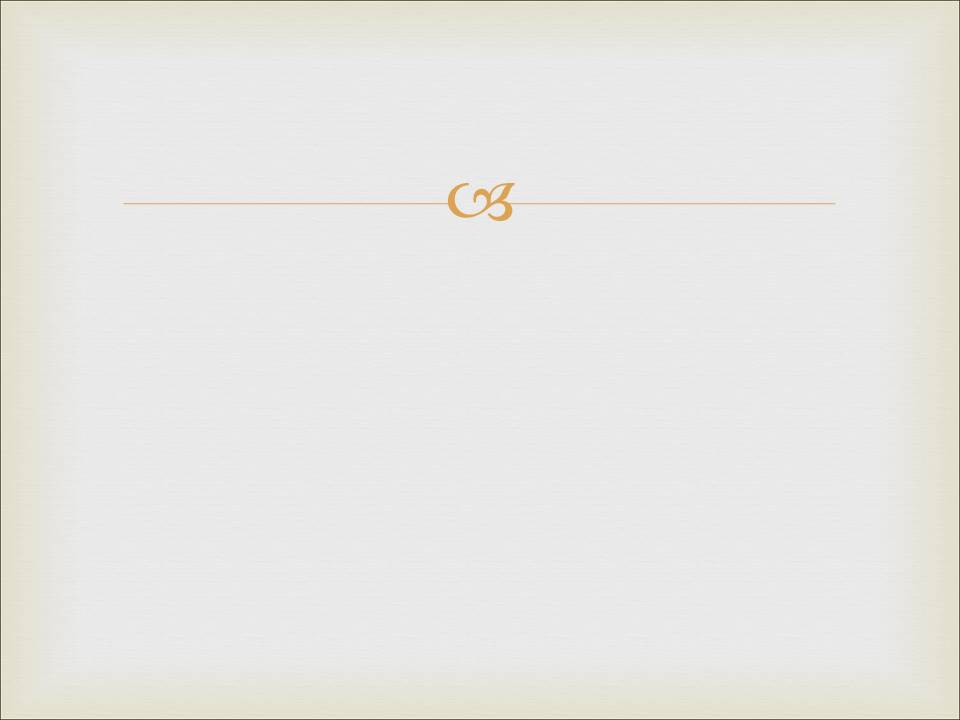 Обмеженість природничих наук
І.  Протягом століть погляди на «науку»   
     розрізнялися.                                                                                                                     
     Три "наукових" світогляди в історії :
Світ Арістотеля                                                                 (від Аристотеля до Коперника/Галілея).
Світ Ньютона (кінець 17 – початок 20 століття)
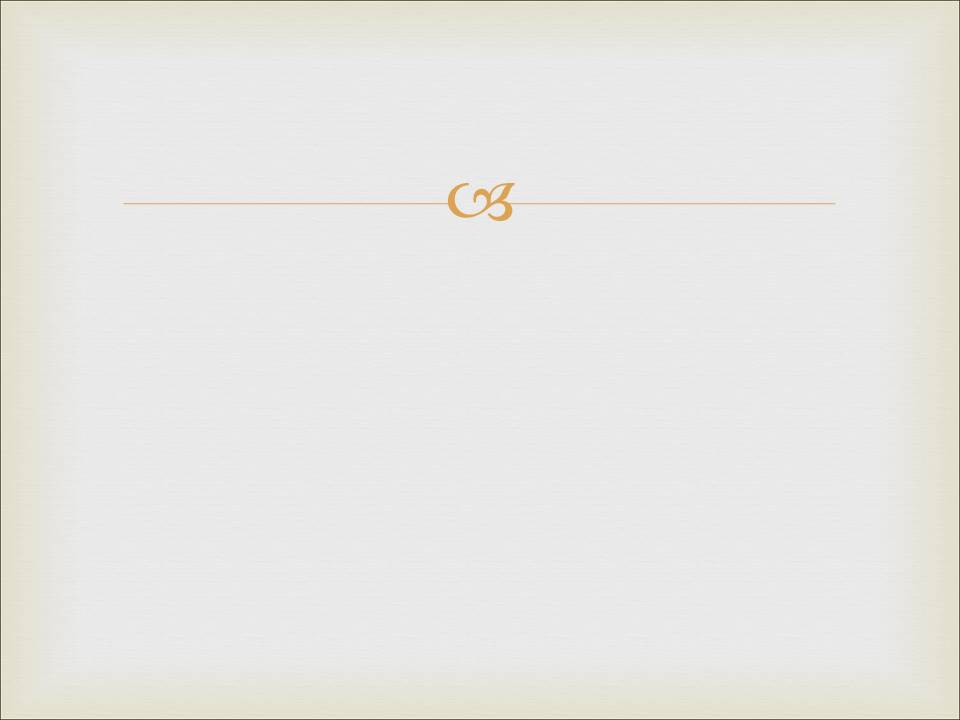 Обмеженість природничих наук
І.  Протягом століть погляди на «науку»   
     розрізнялися.                                                                                                                     
     Три "наукових" світогляди в історії :
Світ Арістотеля                                                                 (від Аристотеля до Коперника/Галілея).
Світ Ньютона (кінець 17 – початок 20 століття)
Світ Ейнштейна (1915 - ...)
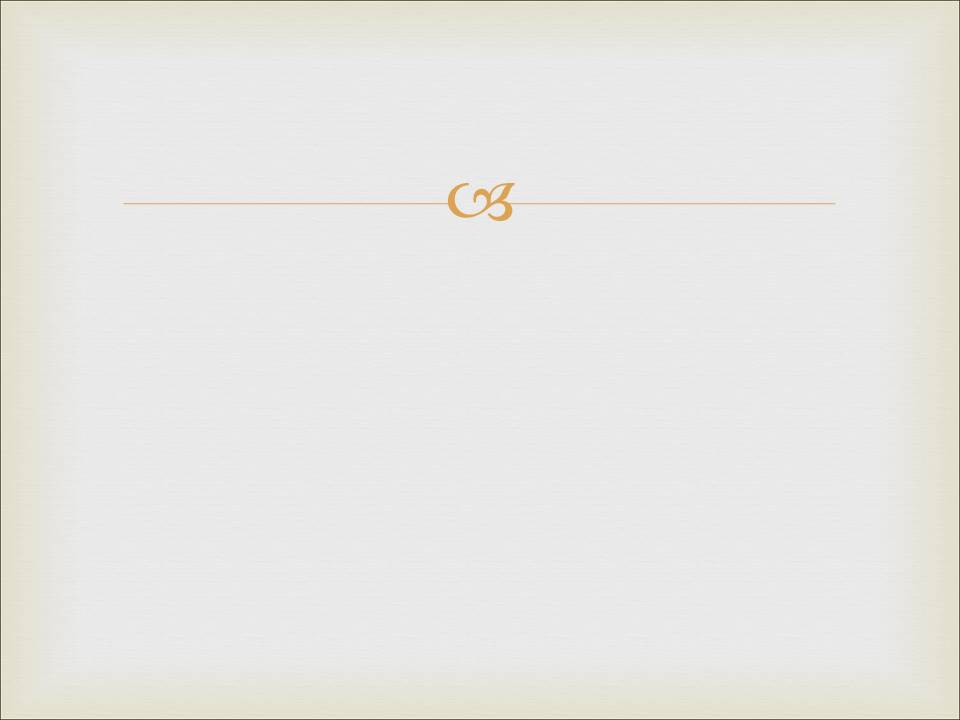 Обмеженість природничих наук
І.  Протягом століть погляди на «науку»   
     розрізнялися.
     Висновок : наука перебуває у стані якихось  
     безперервних змін. Наш світогляд не повинен   
     залежати від часових наукових поглядів.     Наукові методи, як і висновки, змінювалися і 
     змінюватимуться знову.
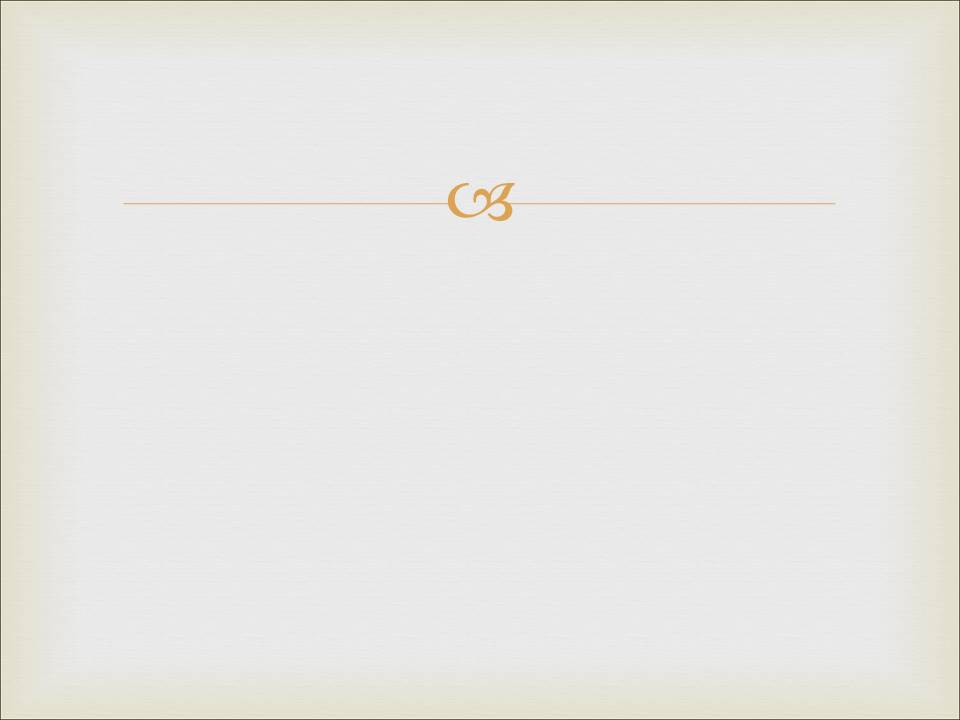 Обмеженість природничих наук
ІІ. Обмеженість наукового методу
По відношенню до сфери застосуванняНауковий метод (за Френсісом Беконом) передбачає:
Спостережуваність
Повторюваність
Спростовуваність
Передбачуваність